„Grad po mjeri mladih”
Kako oživiti Grad Pulu?
Natječaj za prijavu projektnih ideja kojima će se poboljšati kvaliteta života mladih u Gradu Puli
Koja je svrha projekta?
Ovim projektom omogućujemo srednjoškolcima Grada Pule da zarade (zasluže) karte za koncert benda Arctic Monkeys koji će se održati u pulskom amfiteatru dana 18. kolovoza 2022.
Timovi učenika moraju osmisliti i razraditi inovativne ideje za povećanje kvalitete života mladih u Puli

Tko sudjeluje?
U ovome projektu mogu sudjelovati učenici 3. i 4. razreda pulskih srednjih škola
Učenici se prijavljuju u timovima od 3 do 5 članova 

Kako?
Izaberi jednu od izbornih tema (1 i 2) i smisli projektnu ideju
Kreiraj film Pula 2032 kao obavezan dio natječaja
Tematska područja  Izaberi temu 1 ili 2 uz izabranu temu obavezno kreiraj i temu 3
2
MANIFESTACIJE MOG GRADA
3
1
Osmisli manifestacije koje će se održavati na mjesečnoj bazi
„A JE TO”
PULA 2032
Napravi film od 2-3 min kojim prikazuješ u kakvoj Puli želiš živjeti za 10 godina
Budi sam svoj majstor i osmisli svoj „eko-friendly” prostor
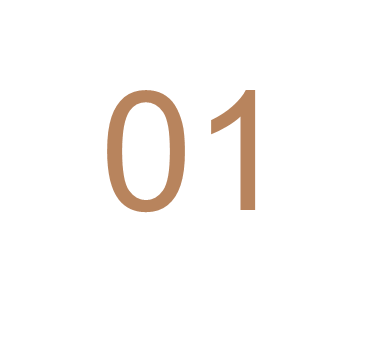 „A JE TO”
Cilj
Treba osmisliti ekološki prihvatljiv i funkcionalan prostor u jednom od pulskih parkova koji bi služio kao mjesto okupljanja mladih.

Ideje
Koristi reciklirane materijale – npr. oboji stare automobilske gume i koristi ih za sjedenje
Prostor se mora nalaziti unutar radijusa od 800m od Gradske palače (Forum 1)
Estetika – prostor mora biti vizualno atraktivan i drugačiji
Originalnost – koje bi nove elemente uveo/la? Npr. ljuljačke od raznih materijala, sandučići koji bi služili za razmjenu knjiga…

Upute
Treba izraditi maketu (model) kako bi taj prostor izgledao nakon uređenja 
Druga opcija je korištenje digitalnih programa za izradu vizualnih projekata (npr. Google SketchUP, Inventor…)
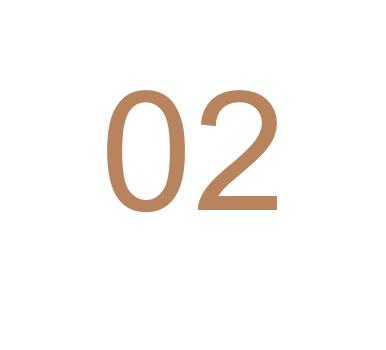 „Manifestacije mog Grada”
Cilj
U ovoj temi fokus je na kulturu i znanje – kako objediniti oboje? 

Ideje:
Pulska olimpijada – spoji sport i znanje. Osmisli kako bi izgledao događaj na kojem bi se okupili učenici svih srednjih škola i natjecali kroz razne sportske/umjetničke/intelektualne discipline. npr.natjecanje u košarci, ali uz uvjet da pri svakom pogođenom košu tim mora odgovoriti na neko geografsko pitanje – „Koji je glavni grad Ukrajine?” te se tek tada dodjeljuju bodovi postignutog koša; utrka na kojoj će se na polovici staze morati stati, riješit pop-up kviz iz matematike i nastaviti dalje…svaki krivi odgovor dodaje 30 sekundi na postignuto vrijeme 

Festival viceva – Smijeh je najbolji lijek! Osmisli manifestaciju gdje bi stanovnici grada našli i napravili stand up nastup, pričali viceve i natjecali se tko će bolje nasmijati publiku

Svi vole klasike – Večer društvenih igara. Osmisli kako bi izgledalo događanje kada bi se mladi okupili i natjecali u raznim društvenim igrama – to mogu biti bilo kakve kartaške igre (briškula, remi…), već postojeće igre (monopoli, čovječe ne ljuti se, pet sekundi…) ili pak ti i tvoj tim možete smisliti skroz novu igru!
Upute:
 
odredi lokaciju održavanja pojedine aktivnosti (amfiteatar, forum, sportske dvorane, igrališta…)
trajanje pojedinog nastupa – vremenska ograničenja 
Sudionici – tko bi sudjelovao?
nagrade za pobjednike, organizaciju, pravila…
Oglašavanje – na koji način bi netko saznao za održavanje tvog projekta? (osmisli postere, reklame, možeš snimiti kratki video isječak…)
Prijava – kako bi se timovi i pojedinci prijavljivali za sudjelovanje?


p.s. budi kreativan. Možeš smisliti neke nove sportske discipline i vlastita pravila
Autorice:

Maja Šišinački, Martina Černjul, Martina Sumina i Ena Martinčić
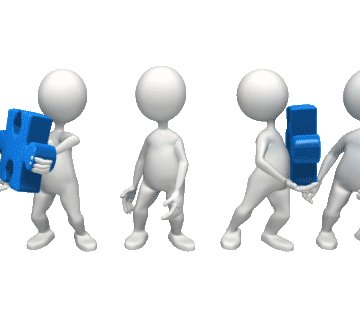